Зрительно – осязательное обследование  куклы
Ориентировка на листе бумаги
2 этап:1.Соотнесение расположение игрушек и предметов вокруг себя с уже освоенными направлениям собственного тела.
Представления детей о парнопротивоположных направлениях своего тела
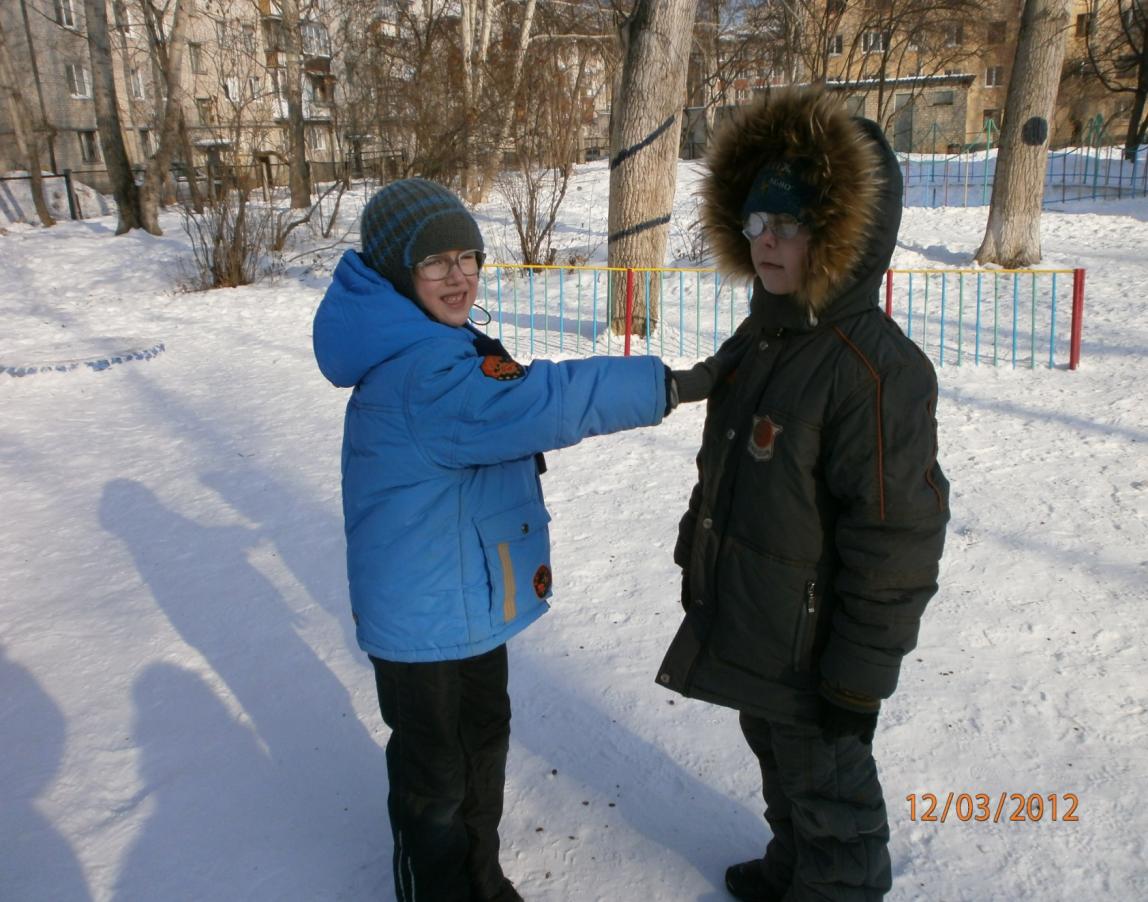 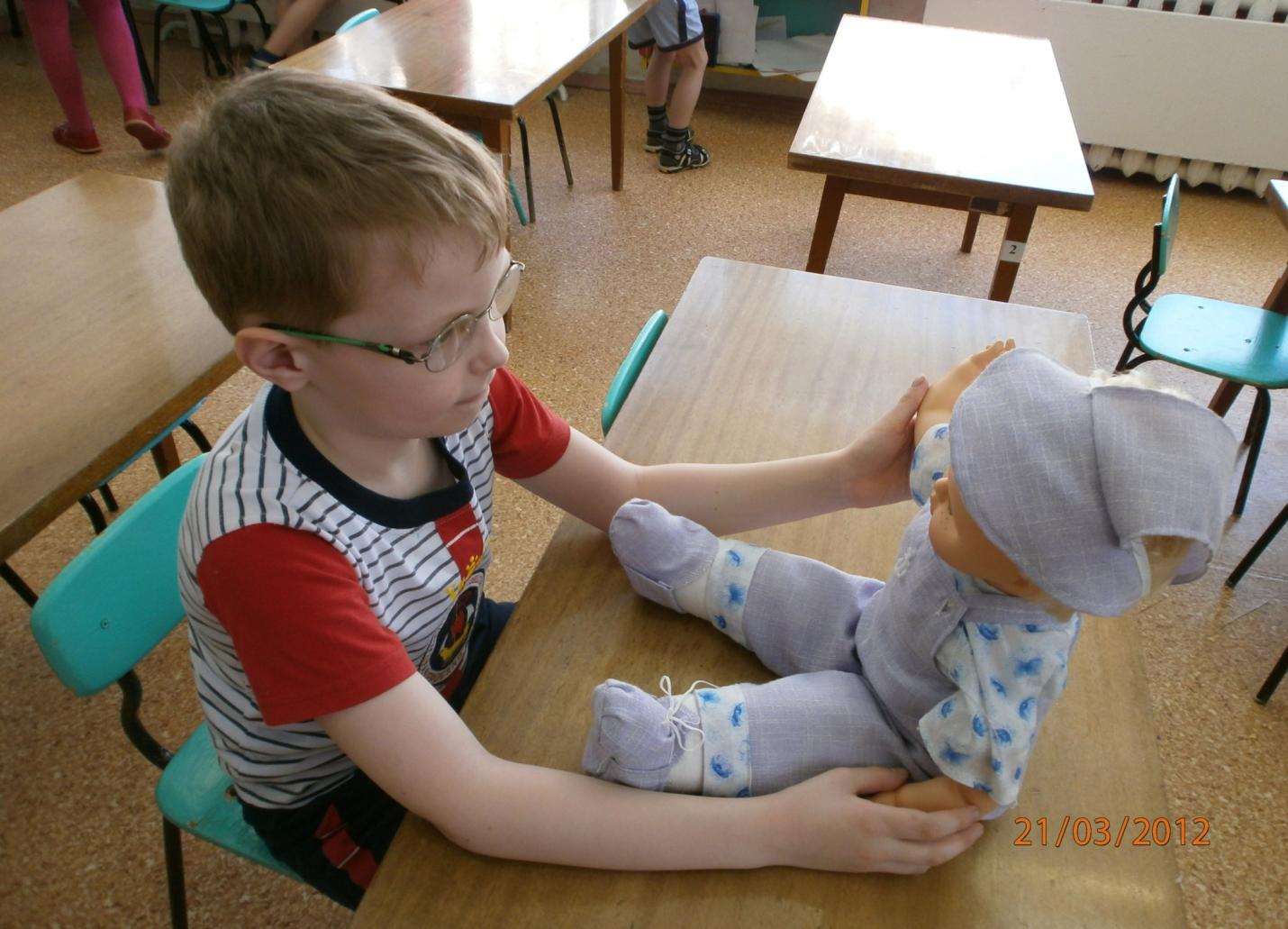 3 этап:1.Определение пространственного расположения одного предмета по отношению к другому и своё местоположение среди них, а также обозначение  этих понятий в речи.
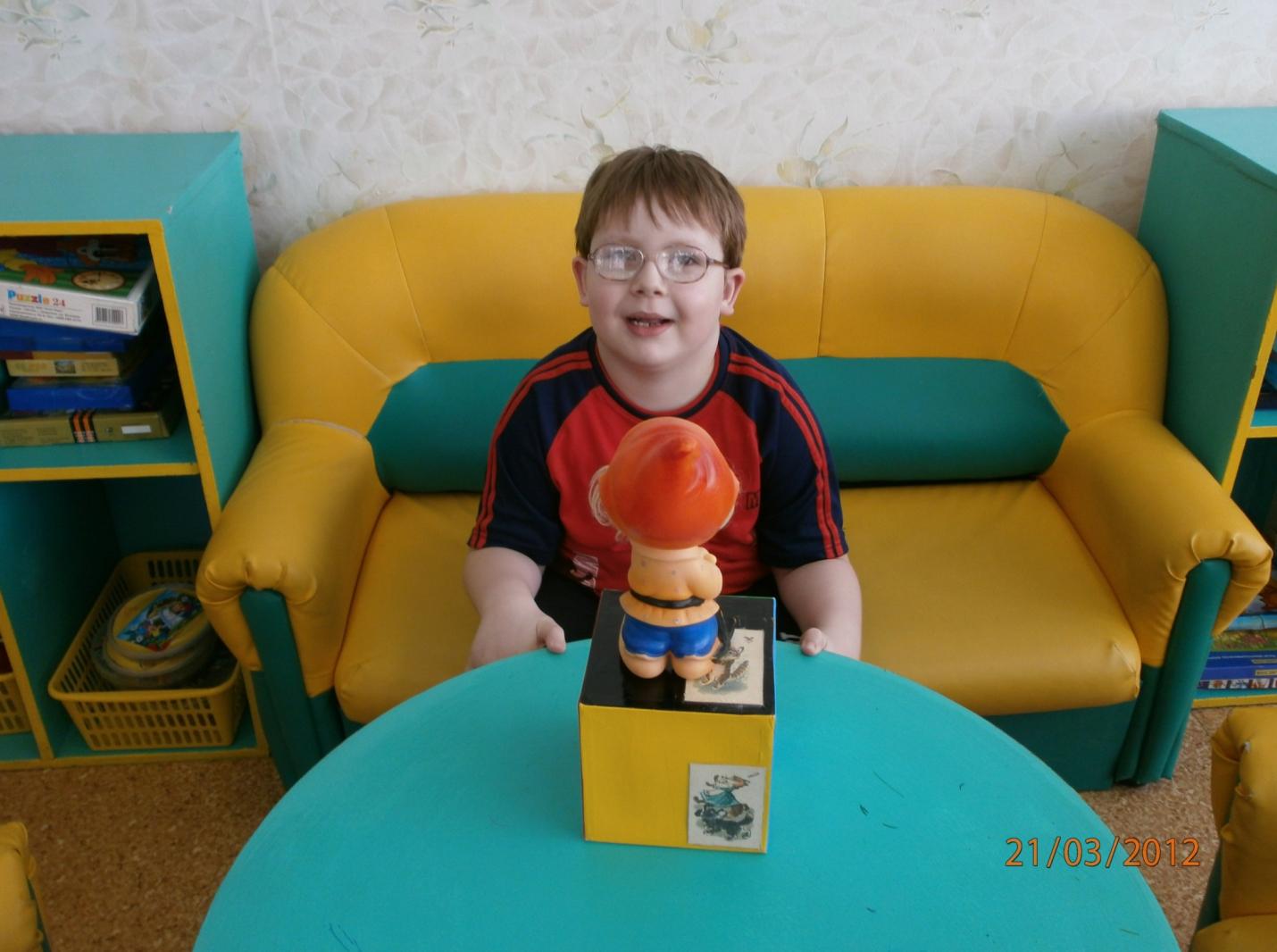 Игра: «Кто где стоит»
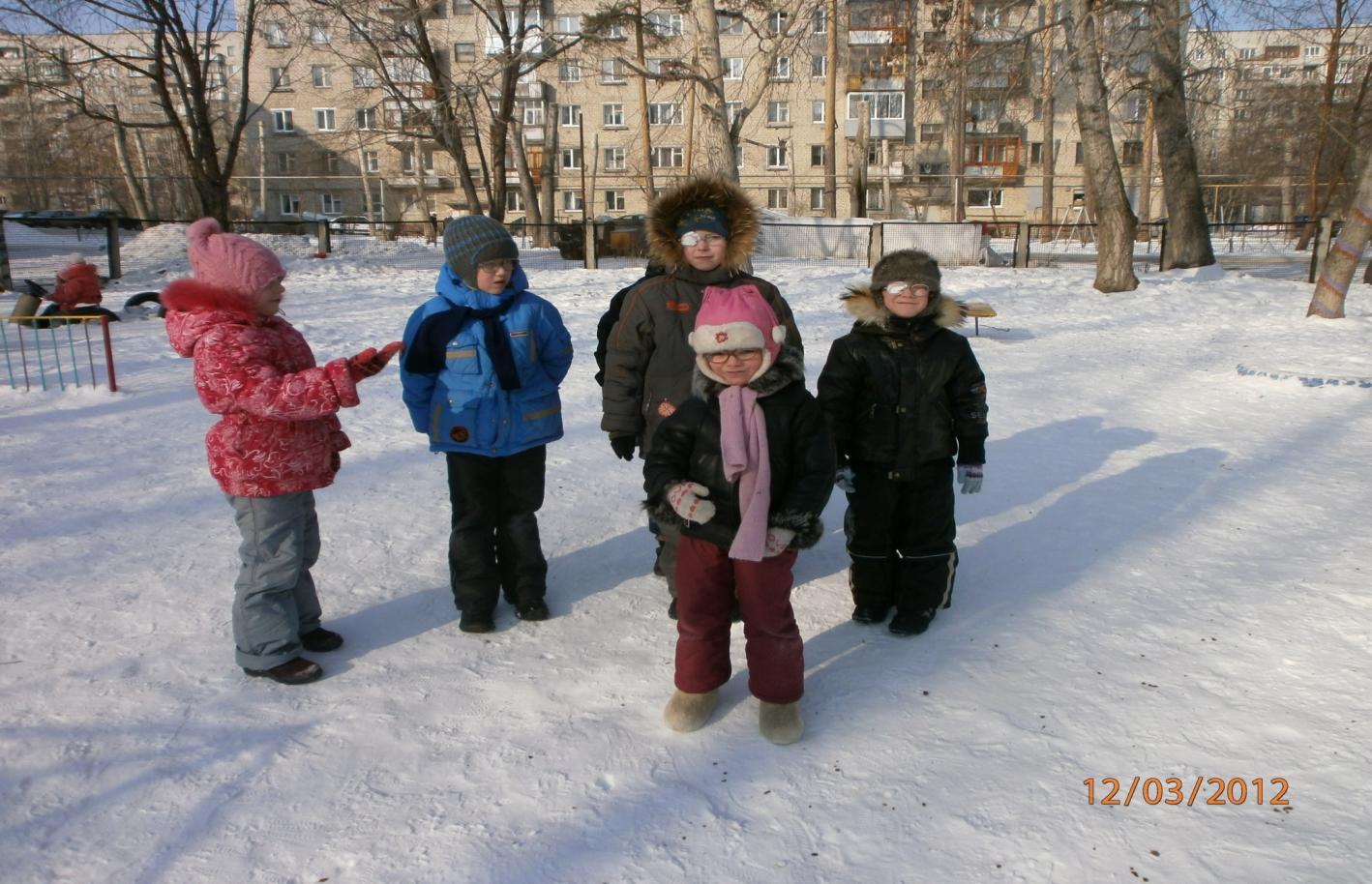 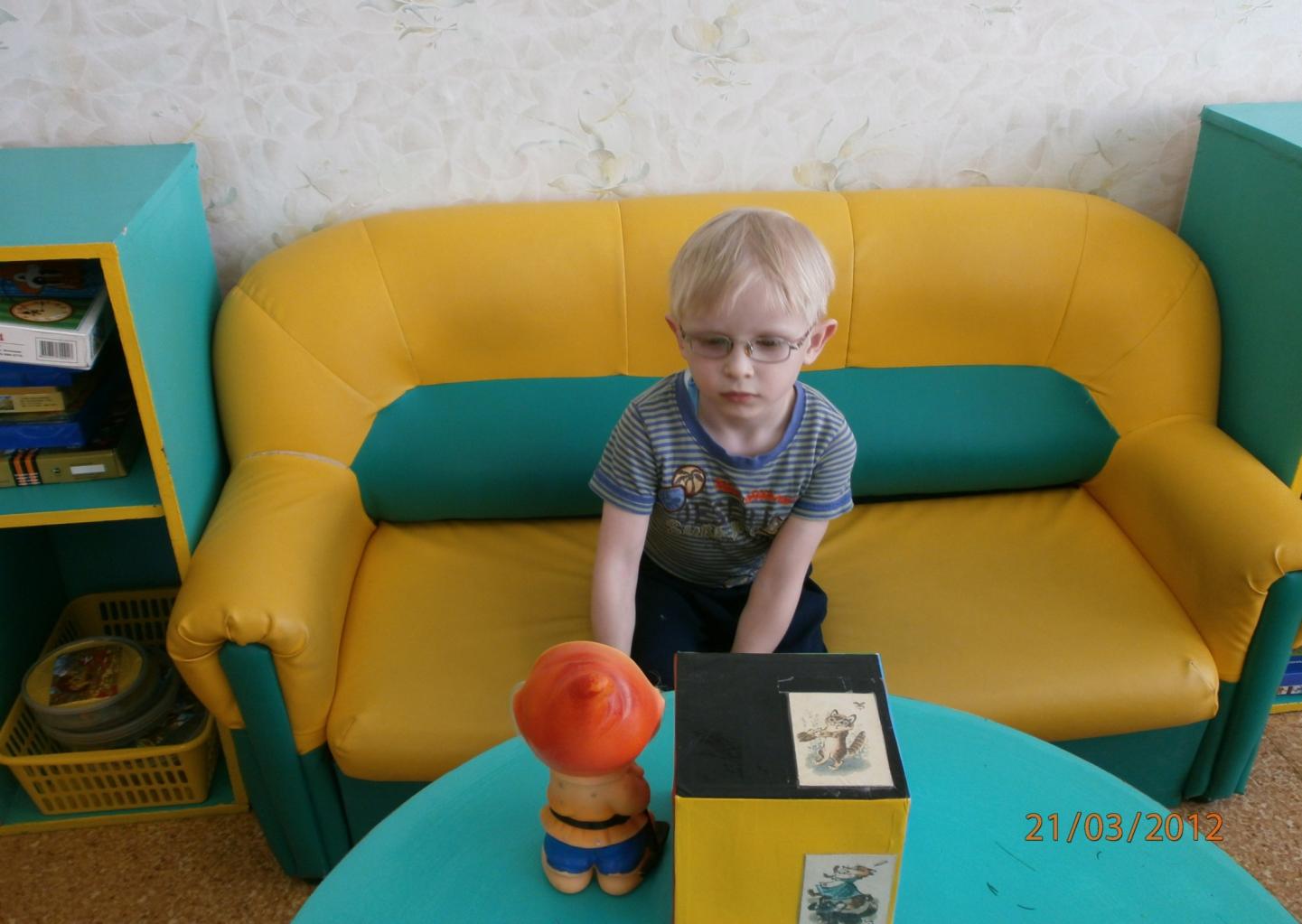 4 этап:Формирование умений моделировать пространственные отношения между игрушками, реальными предметами и их заместителями:1.Зрительно-осязательное обследование игрушек и других предметов и их пространственных отношений;2.Называние игрушек и реальных предметов;3.Обозначение в речи их расположение в микро и макропространстве.
Моделирование кукольной комнаты
Игра: «У куклы Маши в гостях»
Игра: «Кукла купила новую мебель»
Игра : «Комната куклы Оли»
Цель: закрепить навыки определения расположения предметов с точкой отсчёта от себя»
5 этап:Направления:1.Обучение детей ориентировке в  пространстве по картинке – плану.2.Знакомство с условными (схематическими) изображениями игрушек, реальных предметов и окружающего пространства.
3.Обучение ориентировке:- по схемам пространства;-по планам пространства;-по схемам и планам пути передвижения (маршрутам).4.Обучение детей самостоятельному составлению простейших схем и планов.
Схематичное изображение предметов